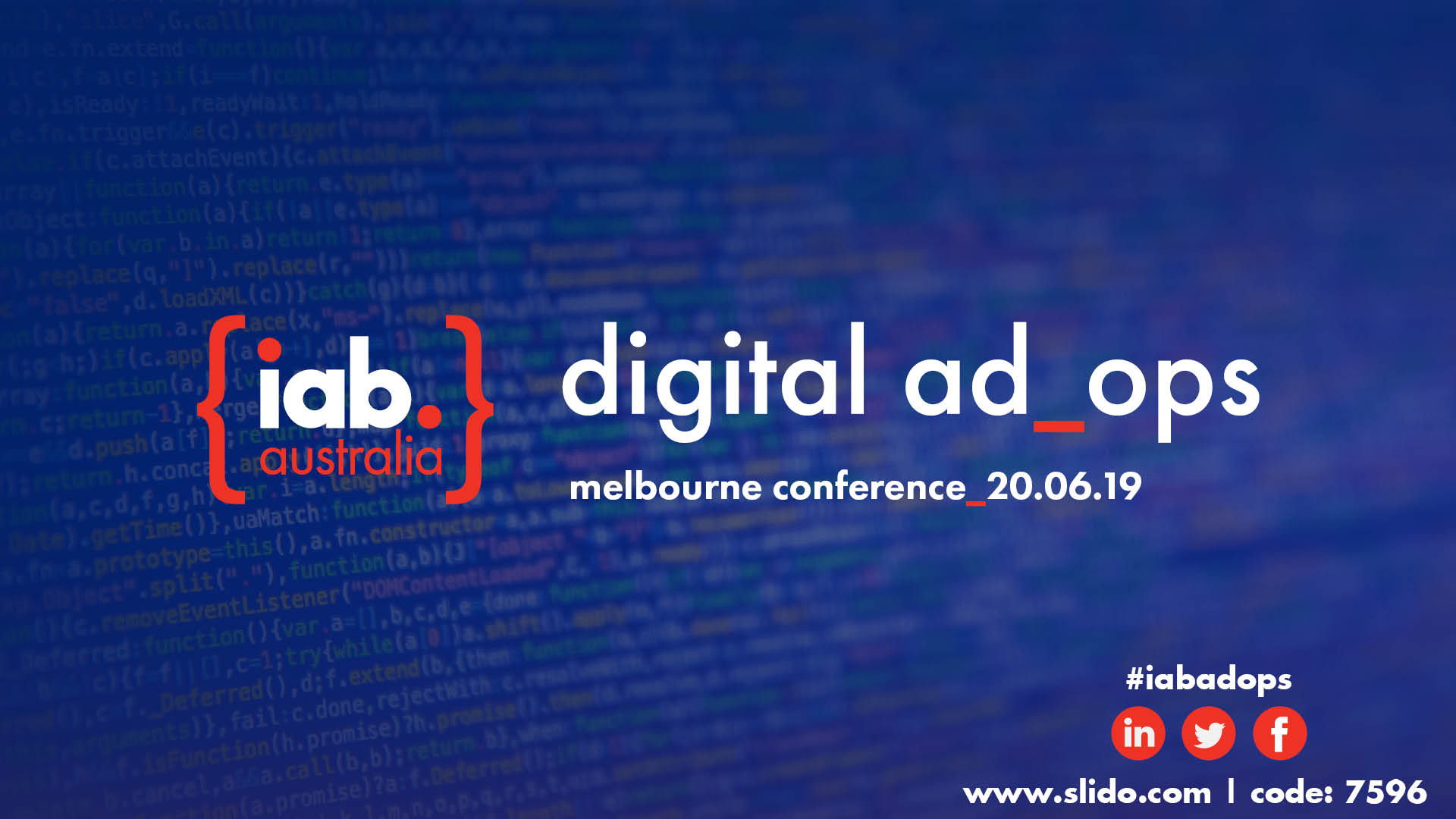 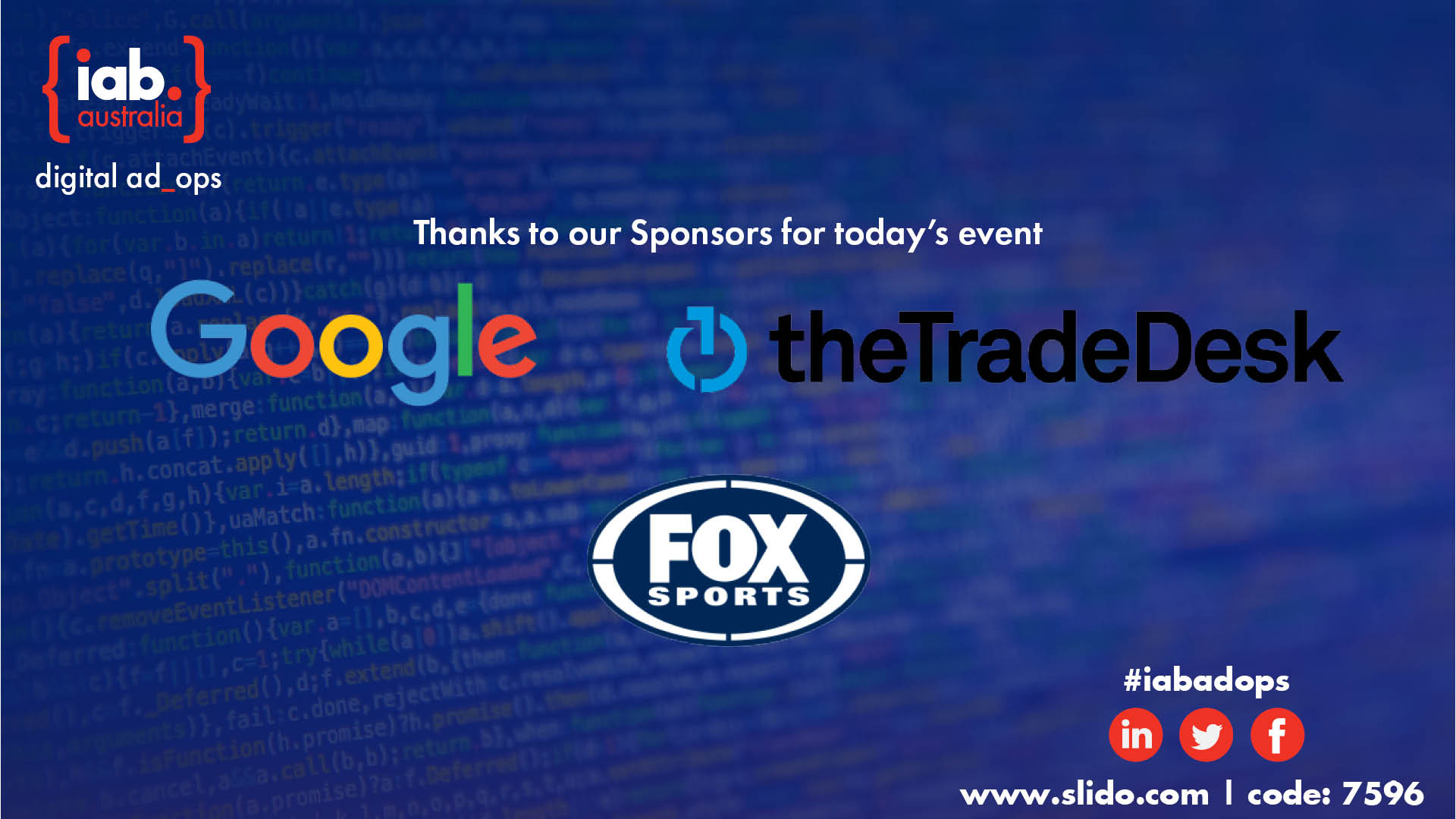 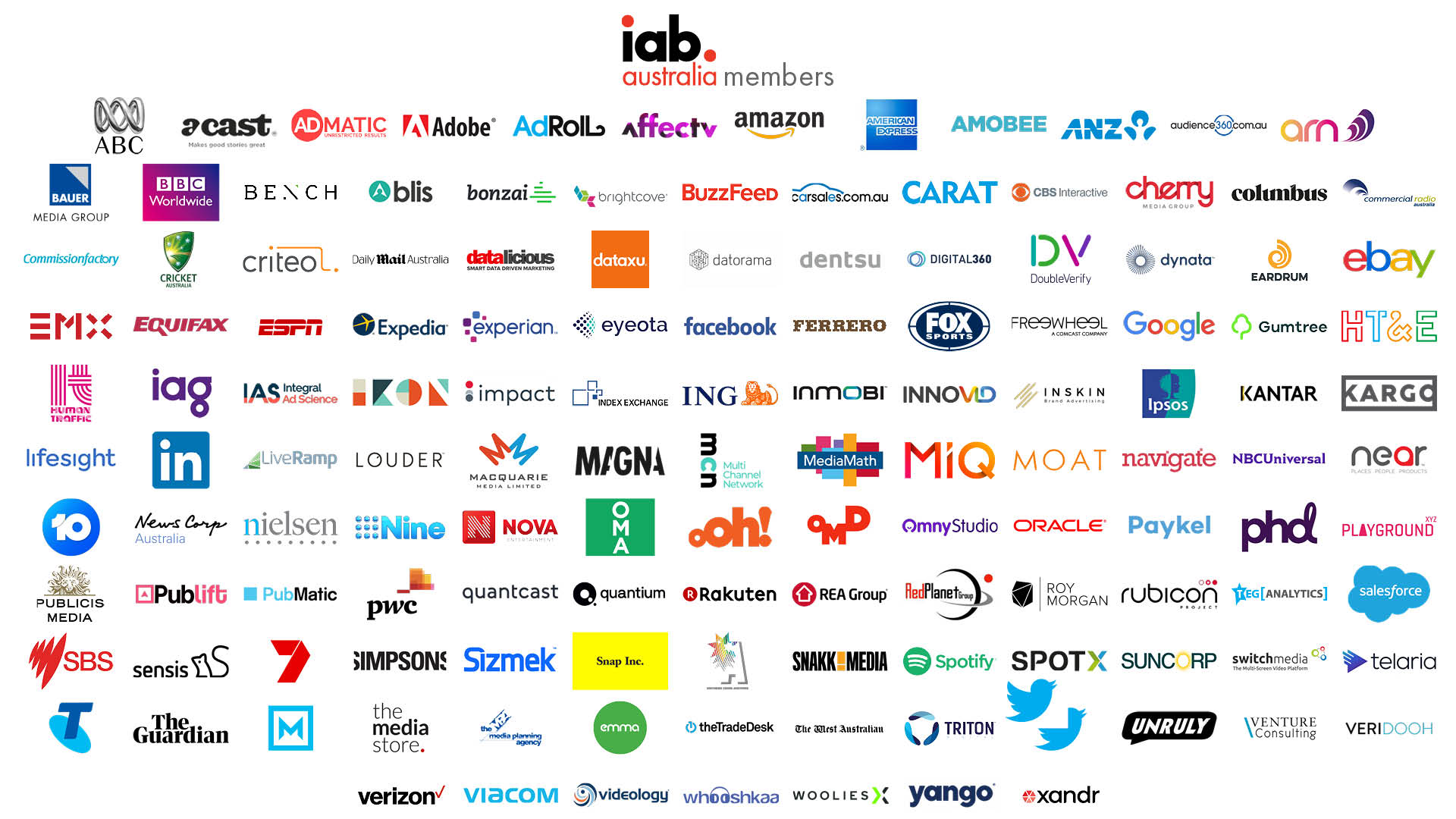 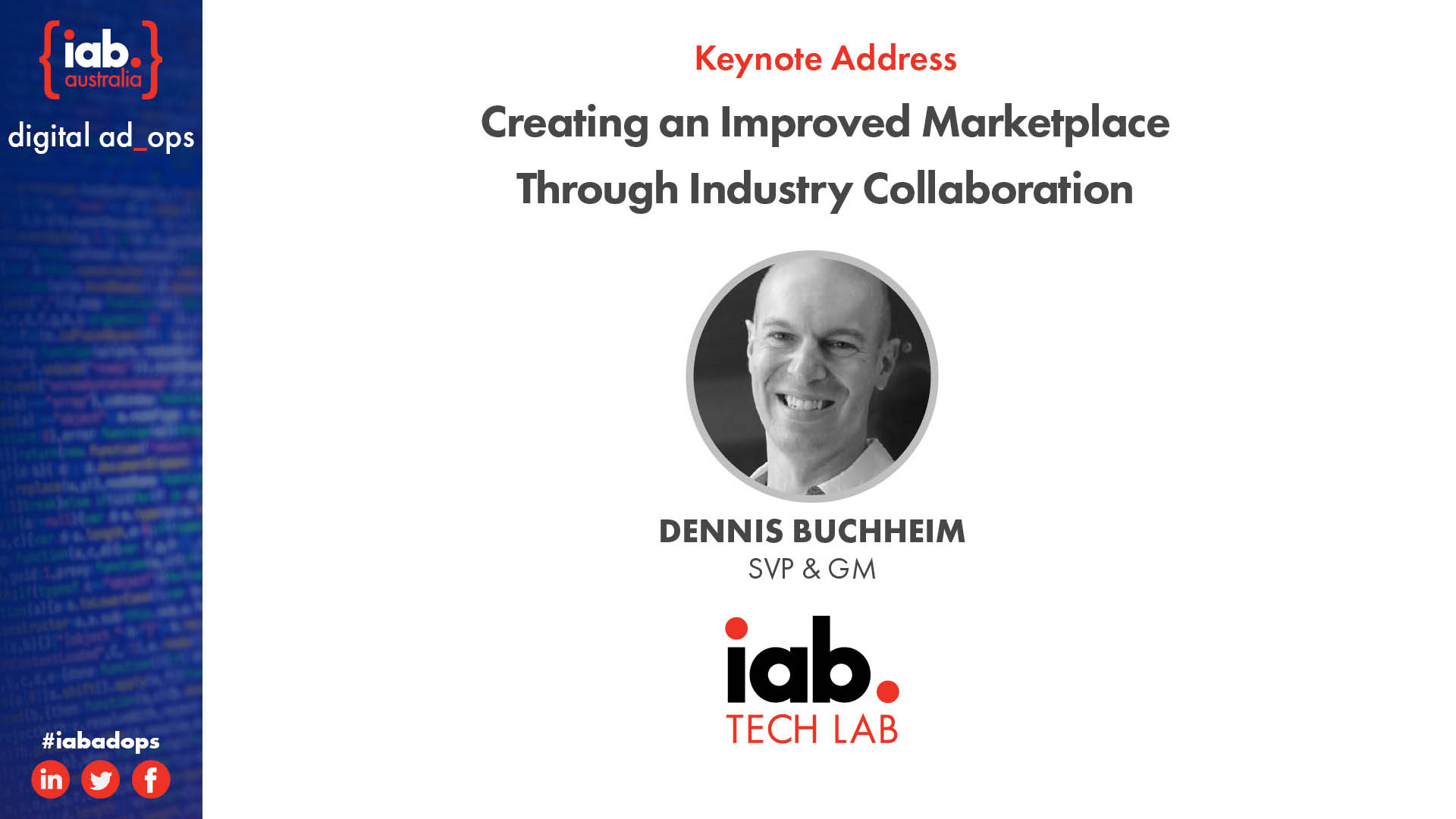 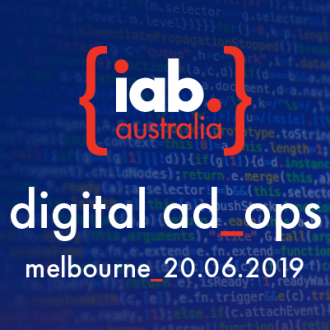 @
Creating an Improved MarketplaceThrough Industry Collaboration
Dennis Buchheim
EVP & GM, IAB Tech Lab
Why We’re Here: A “Perfect Storm” of…Opportunities
Growth & evolution of automation…
…has come with challenges:
Consumer backlash
Privacy regulation
Brand safety
Measurement
Fraud
Transparency
Infrastructure costs
And more…
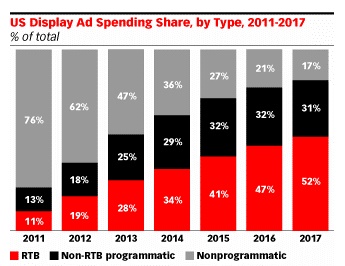 Non-Programmatic
Programmatic
Source: eMarketer. And while this chart shows US growth, the pattern globally has been similar if not more dramatic.
6
How We, as an Industry, Meet These Challenges
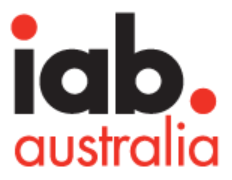 Education & certification
Research
Best practices & guidelines
Public Policy
Events & networking
Market Development
(supporting sales/marketing)
Product/service development
Packaging & pricing
Sales & operational excellence
Competition
Proprietary
Innovation
MemberCompanies
Standardized protocols & specifications
Software & tools
Compliance programs
Supporting education & events
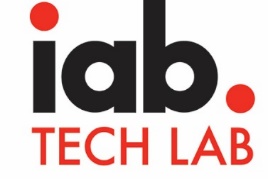 “Ingredients”
(supporting product development)
7
How IAB Tech Lab Helps – Our Mission
Sharing the cost, sharing the benefits
Member-driven, member-developed
Engage a member community globally to develop foundational technology and standards that enable growth and trust in the digital media ecosystem.
Broad availability& utility, by design
We live this – as a neutral, transparent, open-source, non-profit org
8
We All Rely on Technical Standards Every Day
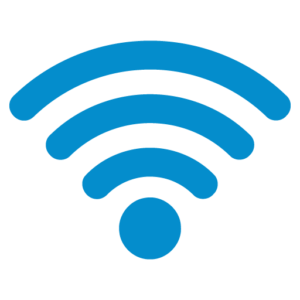 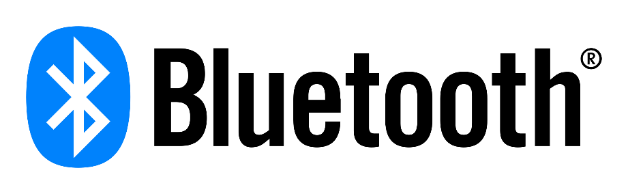 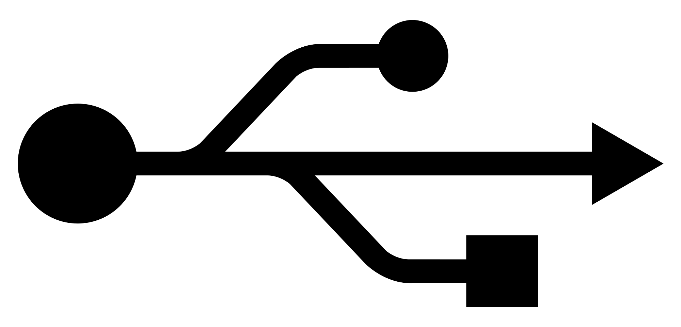 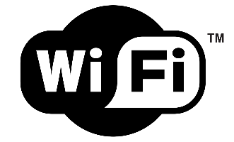 USB
Tech Lab standards are similar…but for digital media.

Standards & compliance help our industry:
Reduce engineering/product effort & costs
Improve interoperability & quality
Increase speed to market
Fuel market innovation
…and grow!
9
Global Community, Creating Global Standards
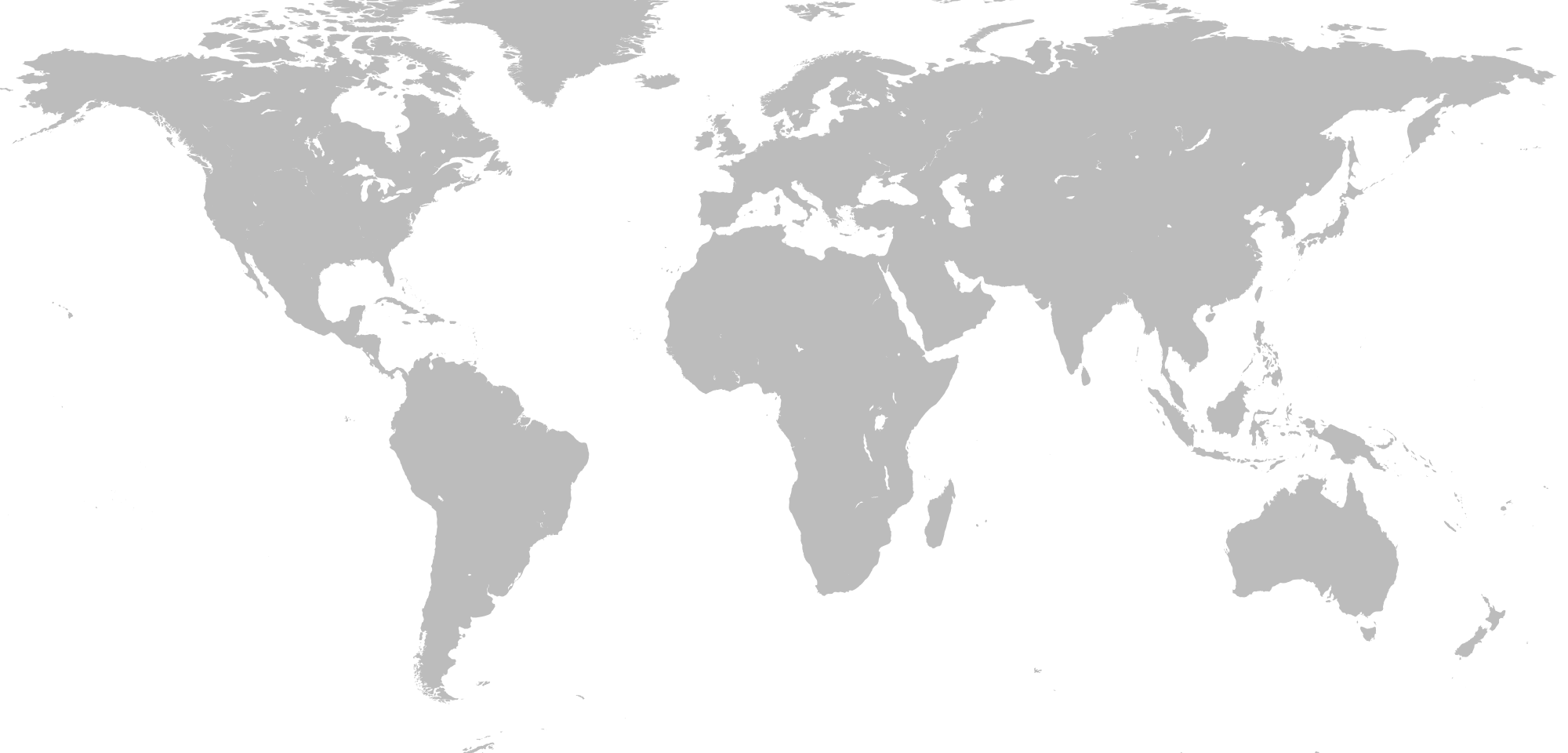 1,000+ companies
30 working groups
2,000+ people
*
*
*
*
*
*
*
*
*
*
*
*
*
*
*
*
*
*
*
*
*
*
*
*
*
*
*
*
*
*
*
* Local/regional IABs supporting Tech Lab
*
*
*
*
*
*
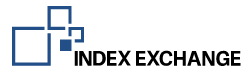 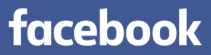 Board
ofDirectors
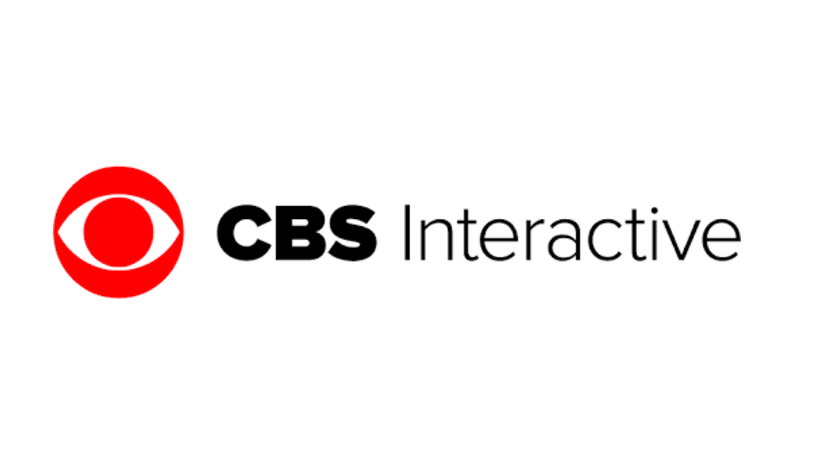 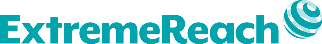 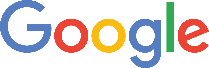 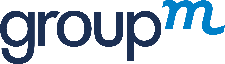 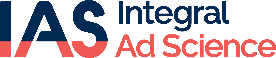 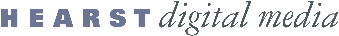 *
*
*
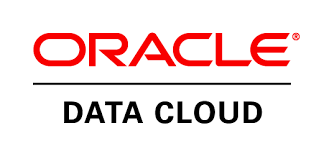 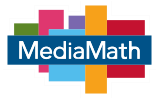 *
*
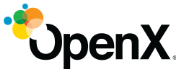 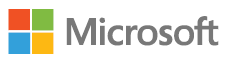 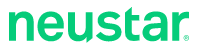 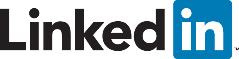 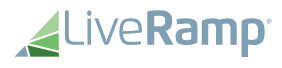 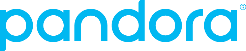 *
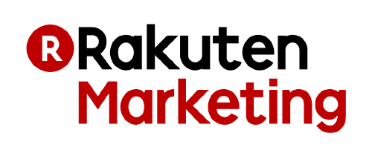 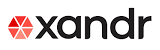 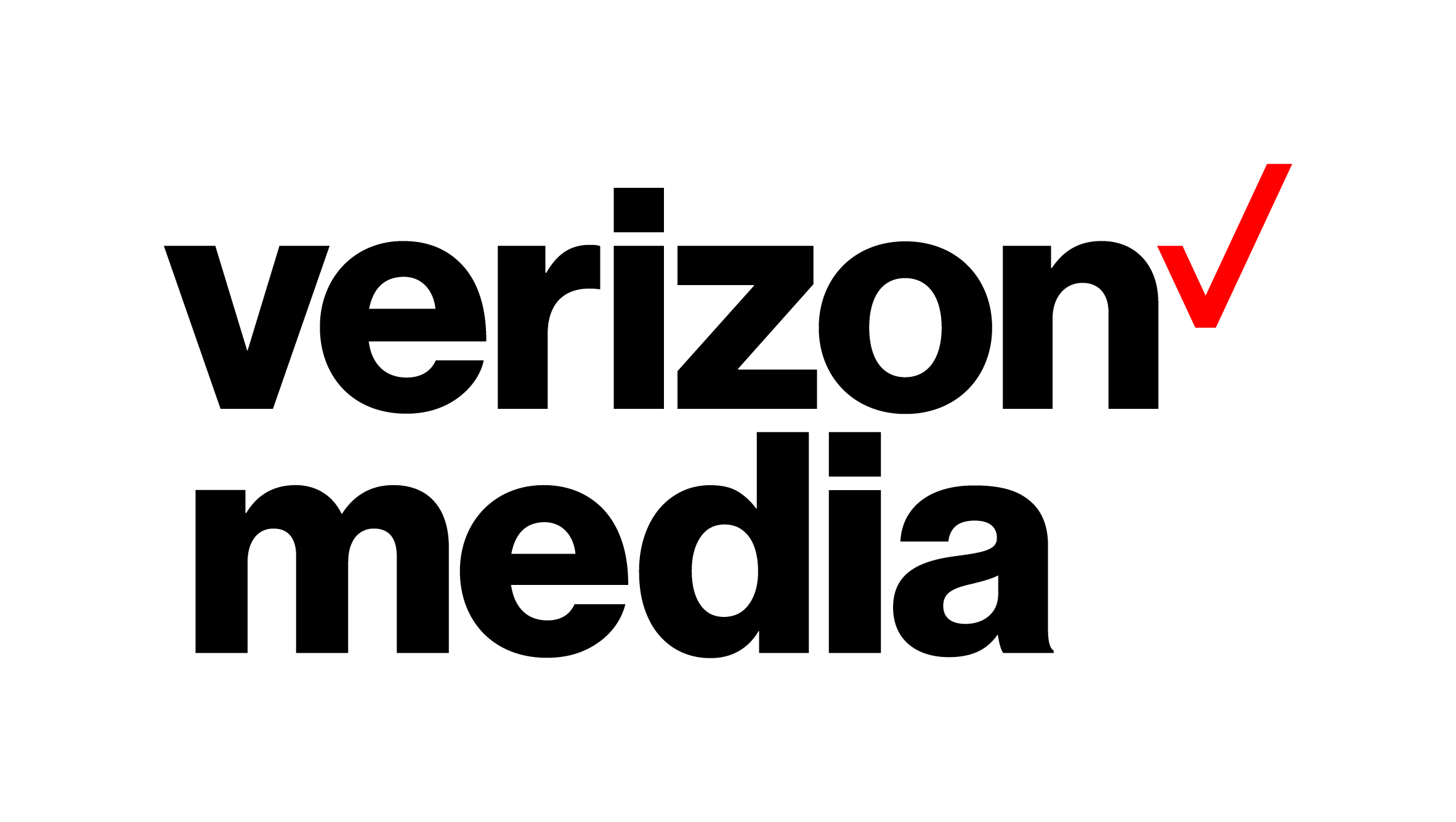 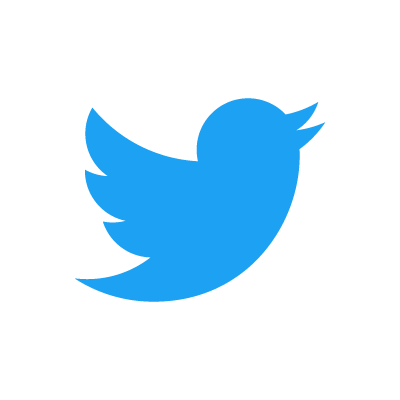 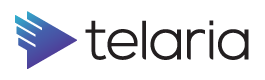 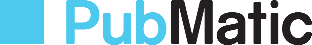 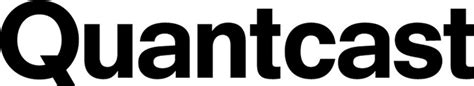 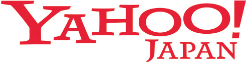 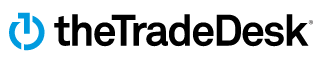 Tech Lab Themes & Standards Portfolio
BOLD = Highest priorities for adoption now
11
Three Topics Today…
Identity & Privacy


Brand Safety & Ad Fraud


Video Ad Experiences
12
IDENTITY & PRIVACY
13
Background: Identifiers in Advertising
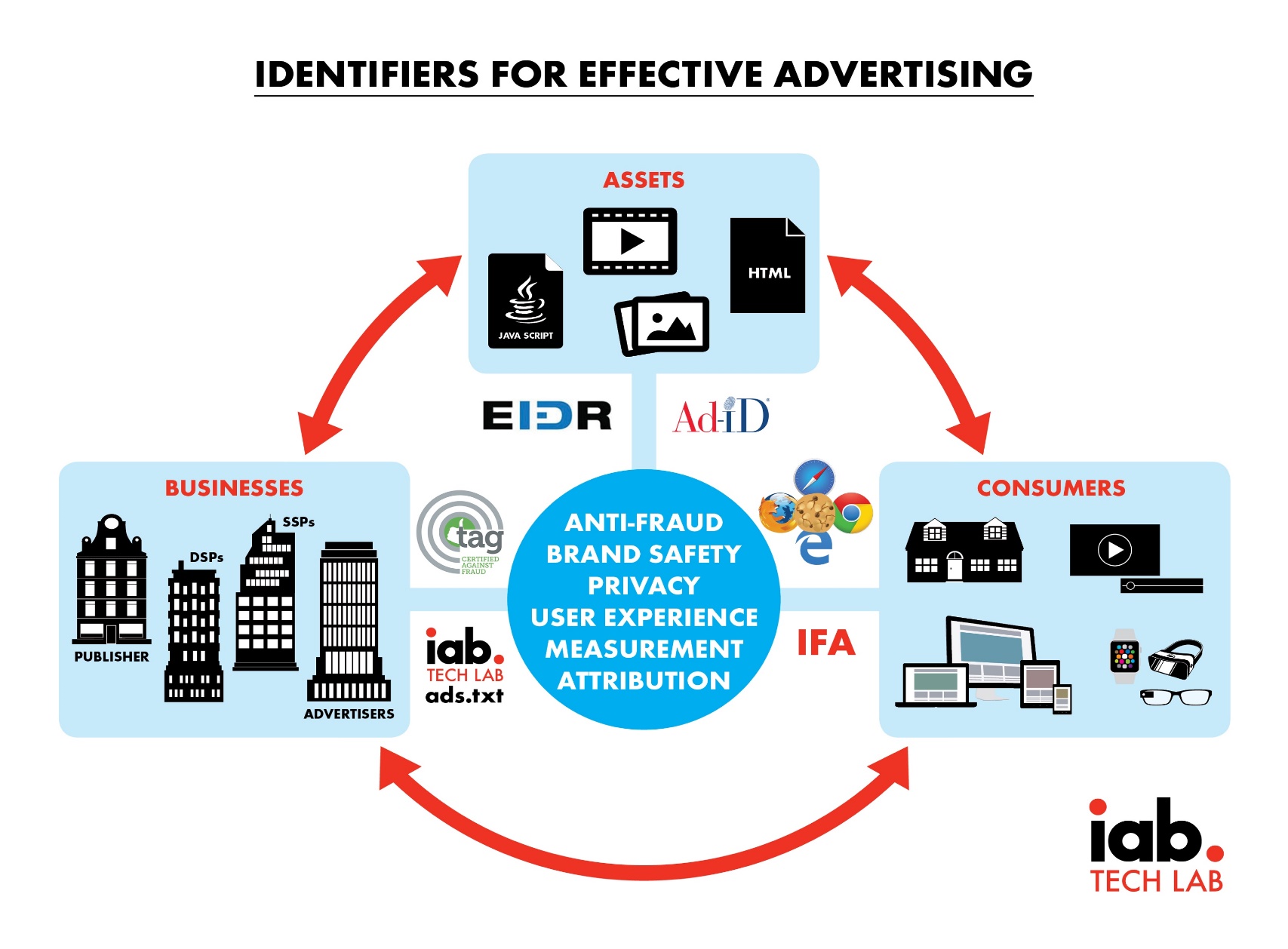 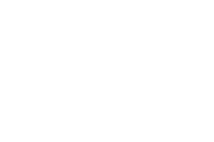 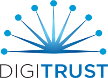 14
Consumer IDs – Biggest risk or biggest opportunity?
A more focused “perfect storm” within our industry…  
With several factors growing and feeding upon each other:
Proliferation of personal, connected devices (phones, smart homes, speakers, etc.)
Scale of personal data collection and use…and potential for misuse
Consumer expectations related to privacy, transparency, control
Government regulation of consumer privacy, transparency, control
Blocking of identifiers by browsers, operating systems, add-ons (#tracklash)
“Privacy”-motivated PR and legal attacks on our industry
15
Privacy – Global Regulatory Landscape
Many countries/regions are moving towards privacy laws.Most have “GDPR-like” features…notably, consumer consent requirements.
Tech Lab co-developed Transparency & Consent Framework for GDPR with IAB Europe.


We’re underway with discussions about technical solutions for California/US privacy laws…
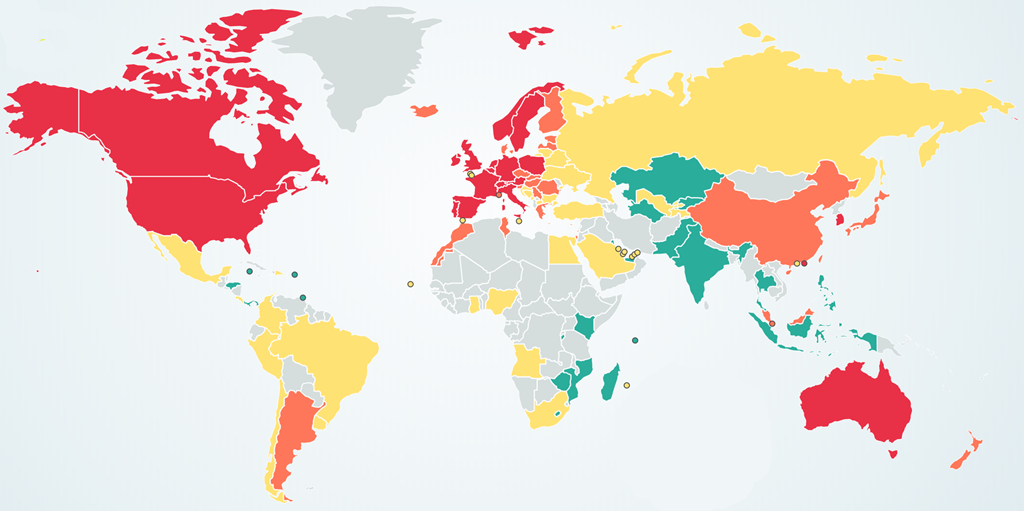 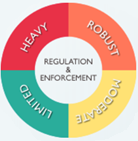 Source: www.dlapiperdataprotection.com
16
Recent Announcements: Microsoft Edge Browser
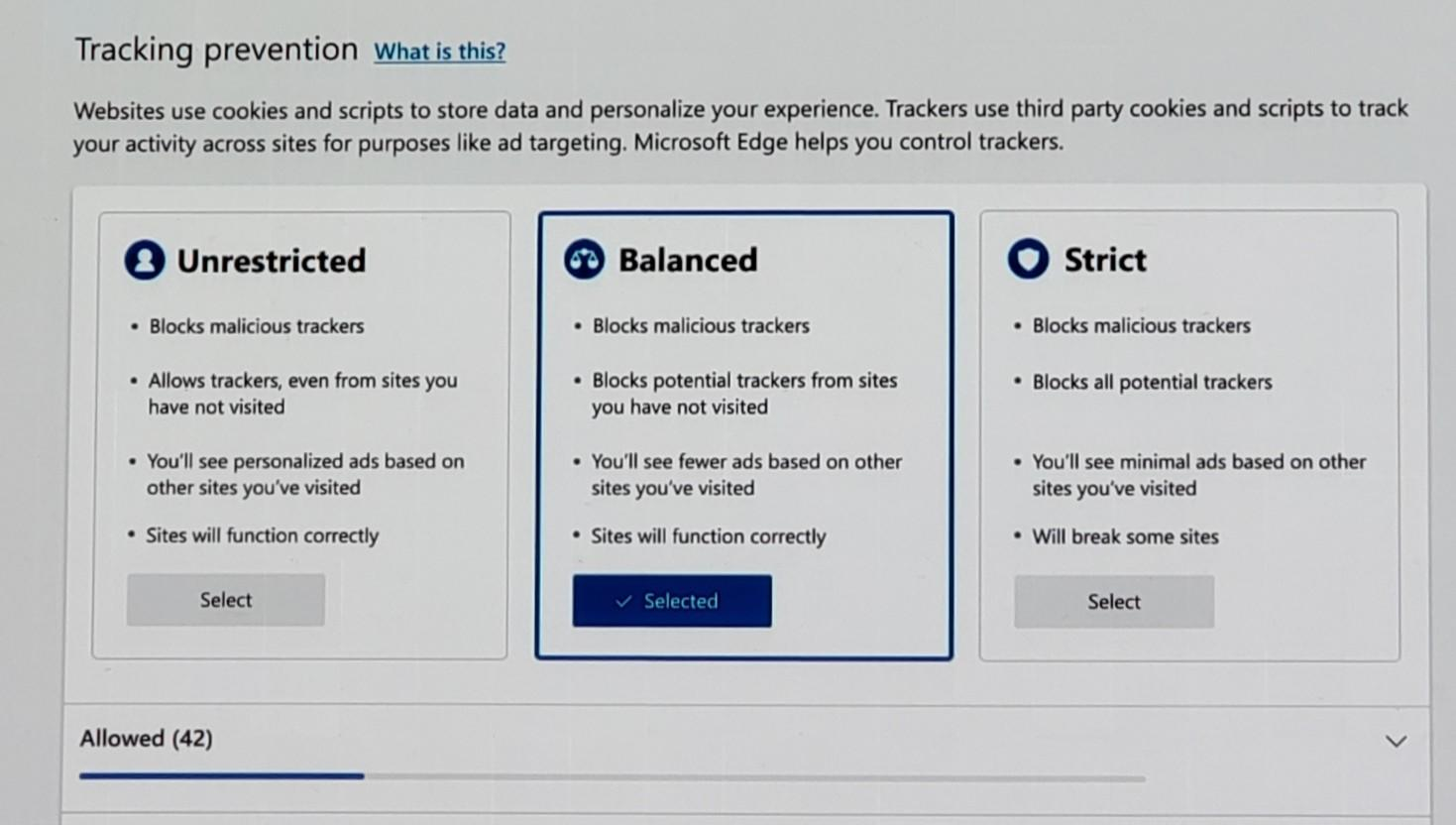 Recent Announcements: Chrome & Google Ads
Chrome’s next steps towards transparency & control:
Push for cookies to self-declare intentions (1p or 3p via “SameSite”)
Simple tools coming for users to manage & clear cross-site cookies
Protections against fingerprinting
Likely only the beginning for Chrome (agree or disagree?)
Google Ads & data disclosure:
Plans to share with consumers details about the data used to target & personalize ads – a la “data nutrition label”, via browser extension
Opportunity to align with our Data Label effort
So… What are we doing about this?
TRACK 1
TRACK 2
19
TRACK 1: Our “Browser Bets” …
… and what we feel is necessary for browsers to work with our industry (instead of protecting consumers from our industry).


Based on initial meetings with:
Google Chrome
Microsoft Edge
Mozilla Firefox

(Have not reached out to Apple Safari recently.)
20
Browser Bet #1:  Status Quo is Not Realistic ...
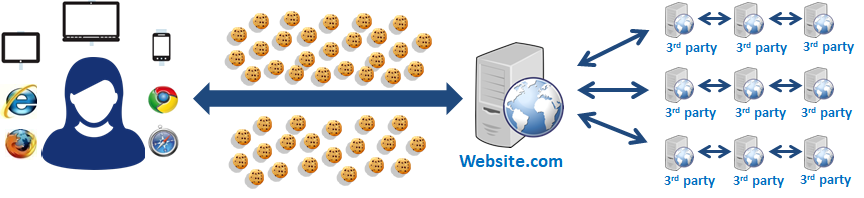 100s of disparate 3rd-party cookies or probabilistic IDs.
Billions of redundant “trackers” (ID syncs) on pages to connect them.
Fragmented consumer control over privacy.
No accountability or single source of truth for 3rd-party ecosystem.
Opaque consumer data collection, sharing and use.
21
Browser Bet #2:  They Will Not Simply Provide an IFA
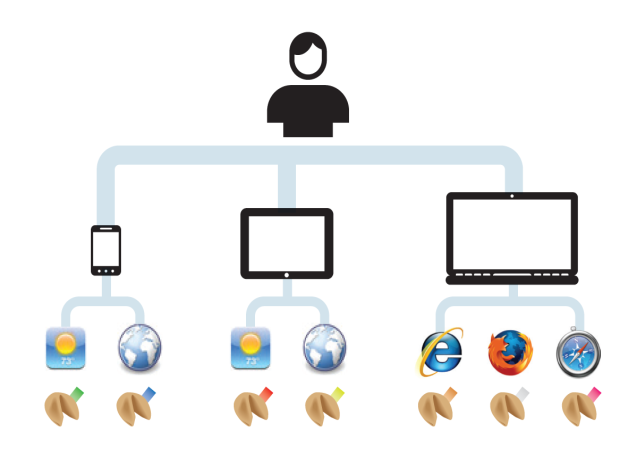 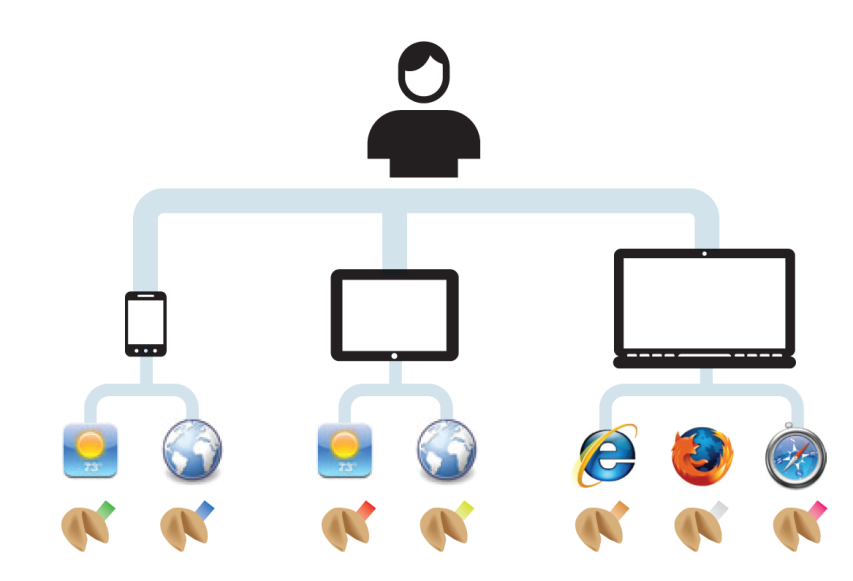 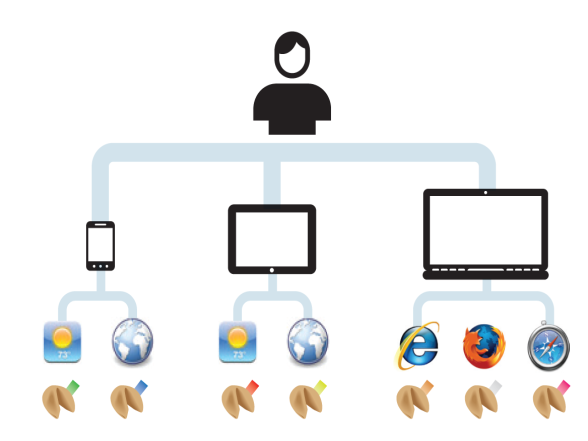 Browser ID
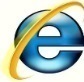 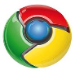 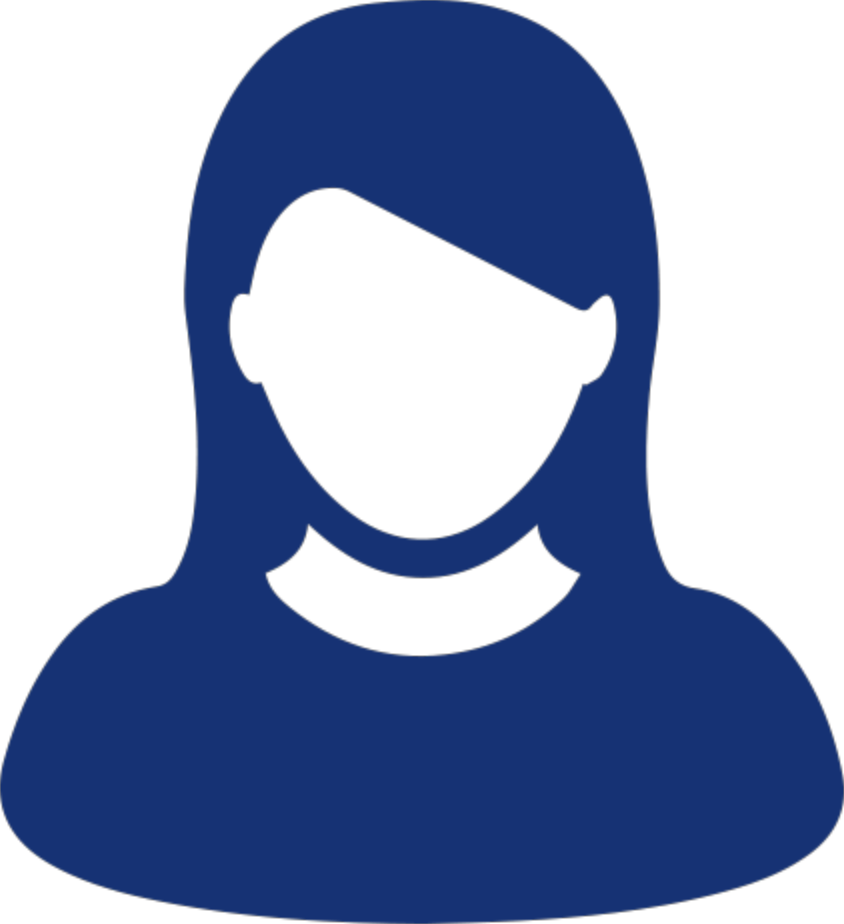 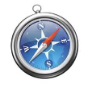 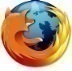 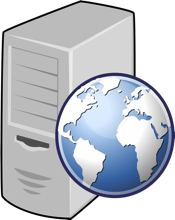 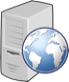 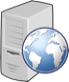 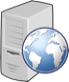 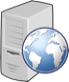 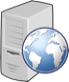 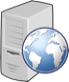 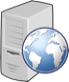 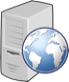 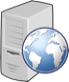 3rd party
3rd party
3rd party
3rd party
3rd party
3rd party
3rd party
3rd party
3rd party
Website.com
They won’t facilitate broad consumer data collection, sharing and use.
They won't take on the privacy risk.
They can’t trust the 3rd-party ecosystem.
They won’t take on a compliance program.
“Mobile device IDs” is not a rationale.
22
Browser Bet #3:  Mobile Device IDs May Be Next to Go
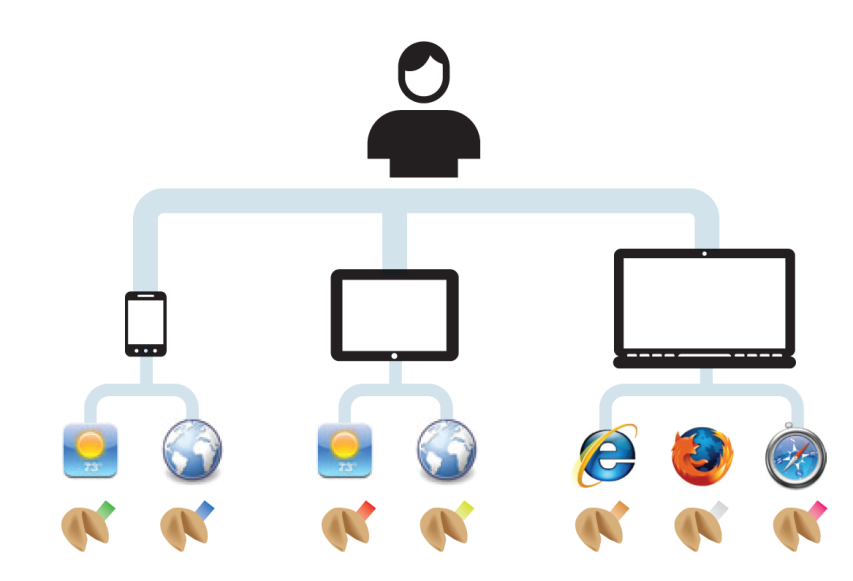 IDFA
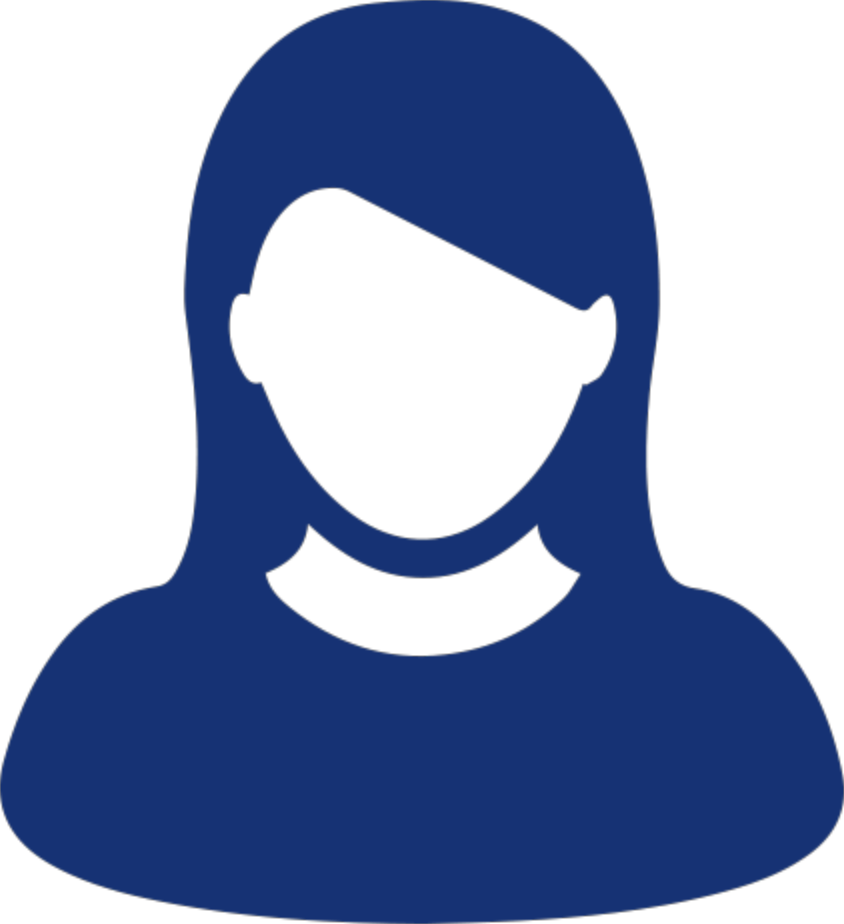 Mobile App
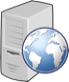 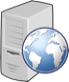 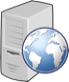 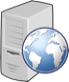 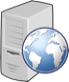 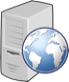 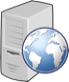 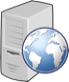 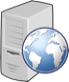 3rd party
3rd party
3rd party
3rd party
3rd party
3rd party
3rd party
3rd party
3rd party
ToS is between O/S and App Developers, not third parties.
Third parties are using IDFAs in violation of terms.

(But one thing at a time … easier to solve Web than App!)
23
Browser Bet #4: They Will Respect “True” 1st Parties
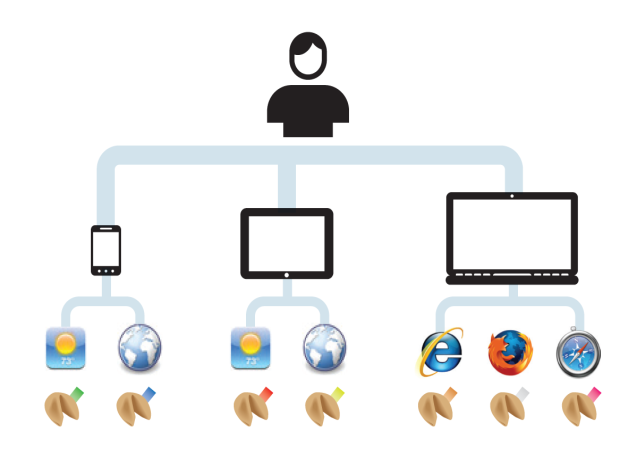 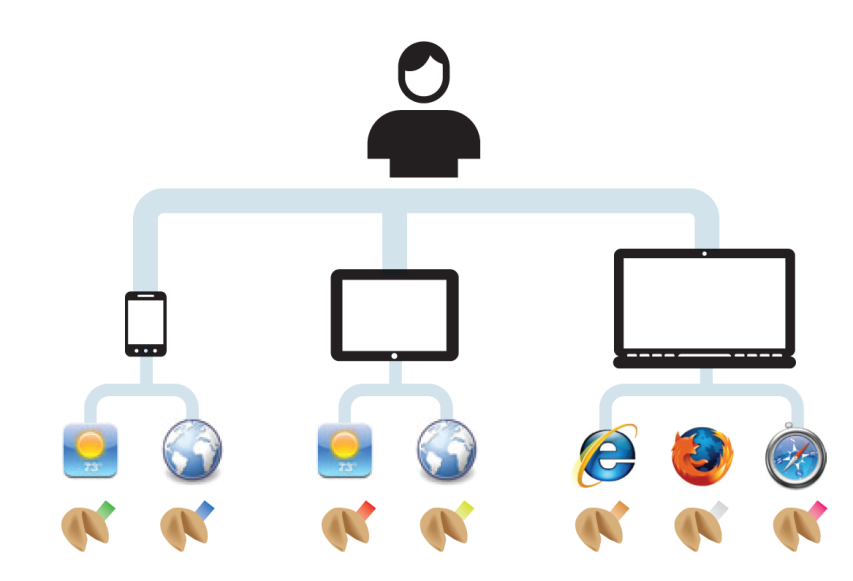 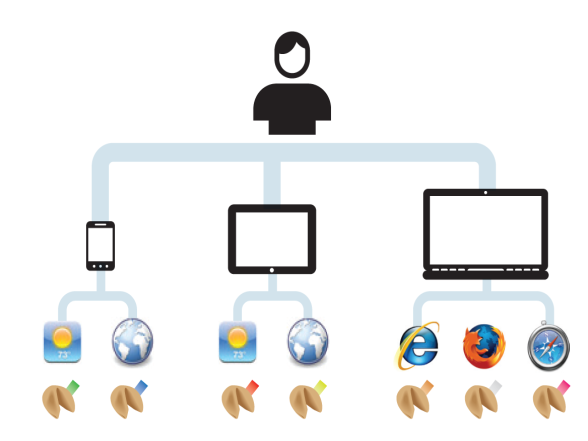 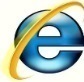 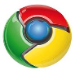 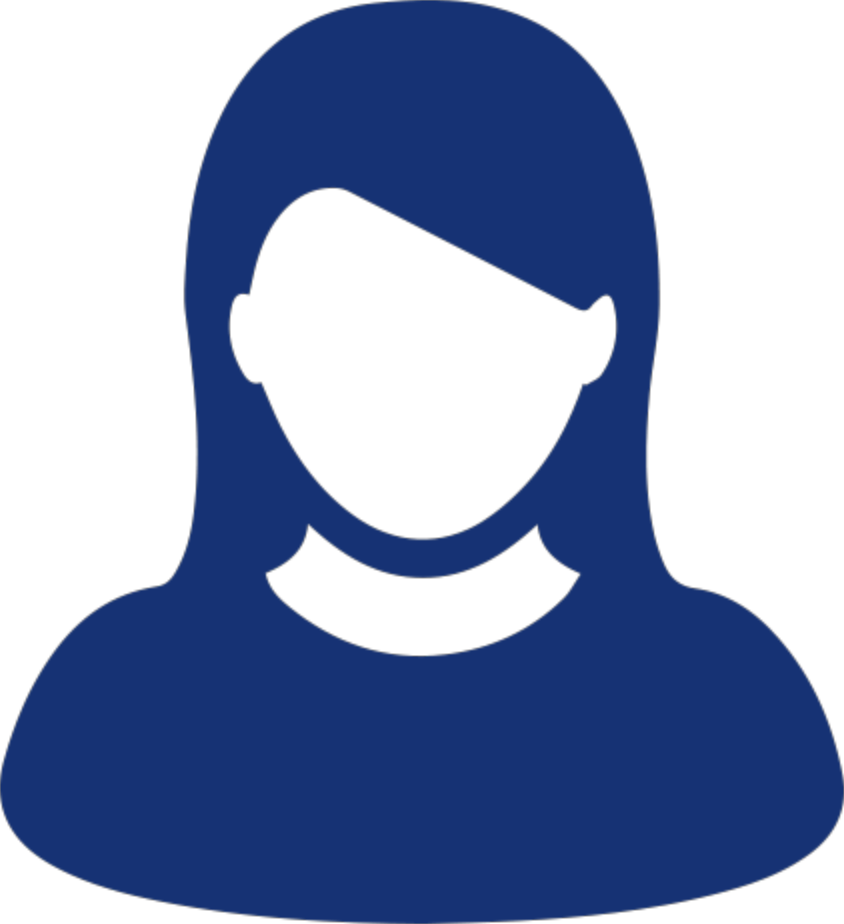 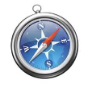 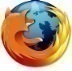 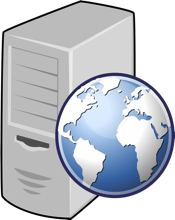 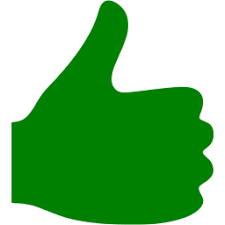 Website.com
1st-party cookies are safe. (Use in a 3rd-party context is not.)
1st parties will be able to set/use persistent identifiers.
Consumer transparency and control is critical.
24
Browser Bet #5: They Won’t Accept “a Handful of Cookies”
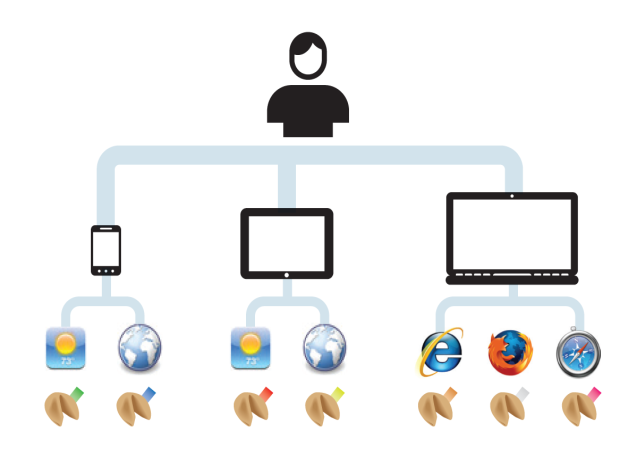 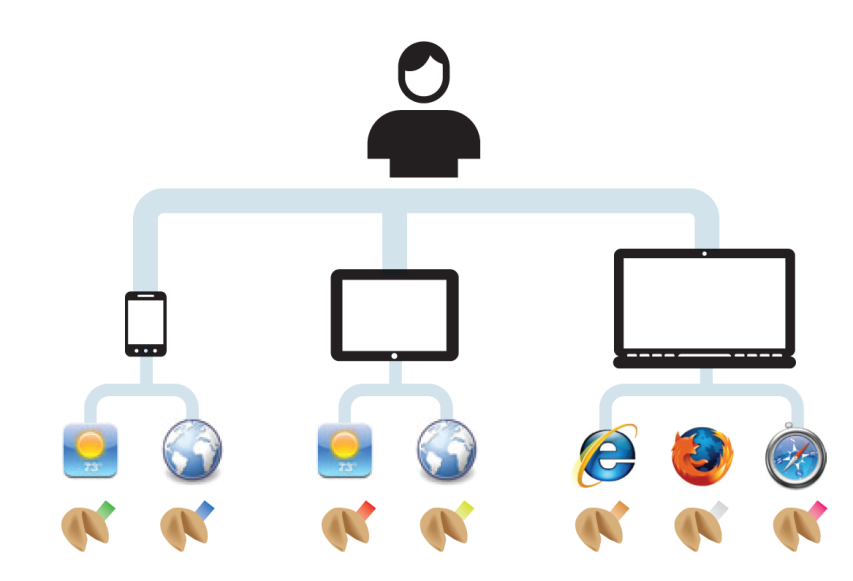 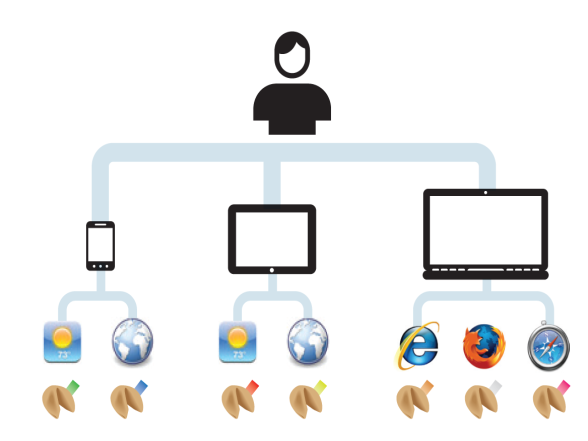 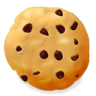 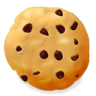 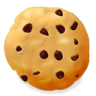 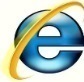 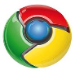 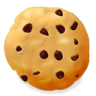 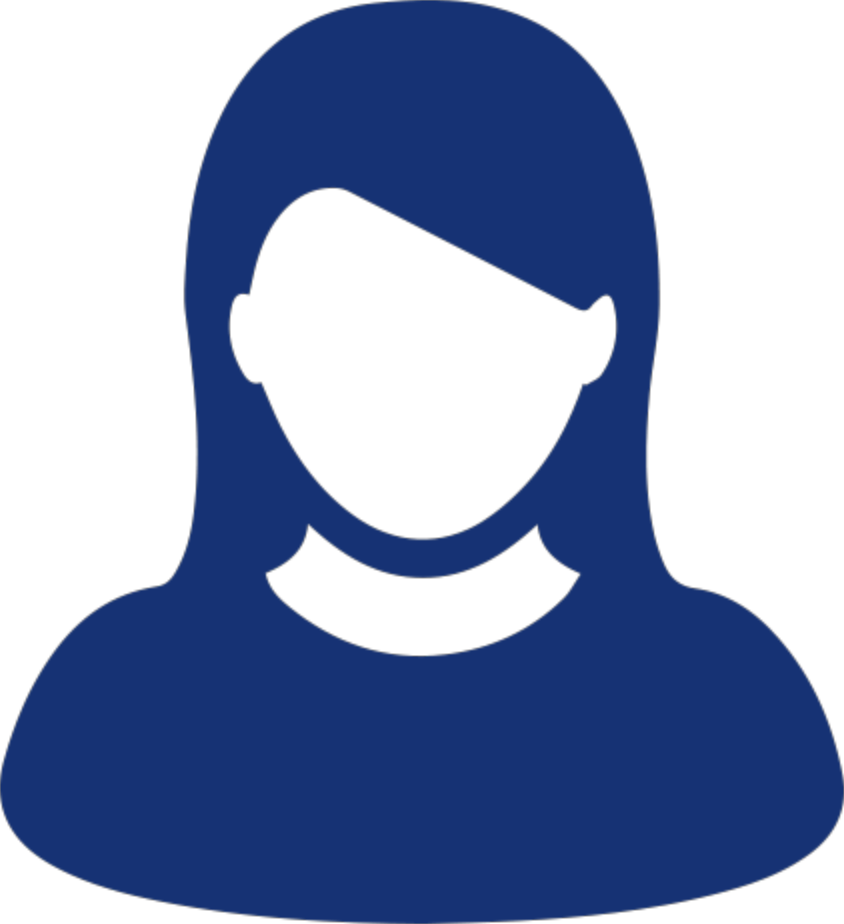 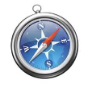 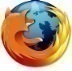 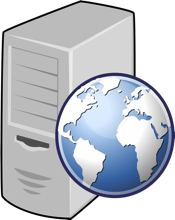 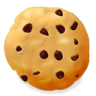 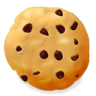 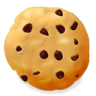 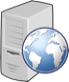 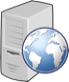 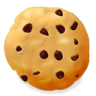 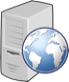 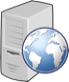 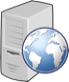 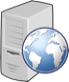 3rd party
3rd party
3rd party
3rd party
3rd party
3rd party
Website.com
Reduction to “handful of 3rd-party cookies” does not address the trust issues.
They won’t pick winners and losers within third-party ecosystem.
All the 3rd parties win or lose together!
25
Browser Bet #6: Consumers & 1st Parties Will Gain Control
ID token + privacy preferences propagated & respected
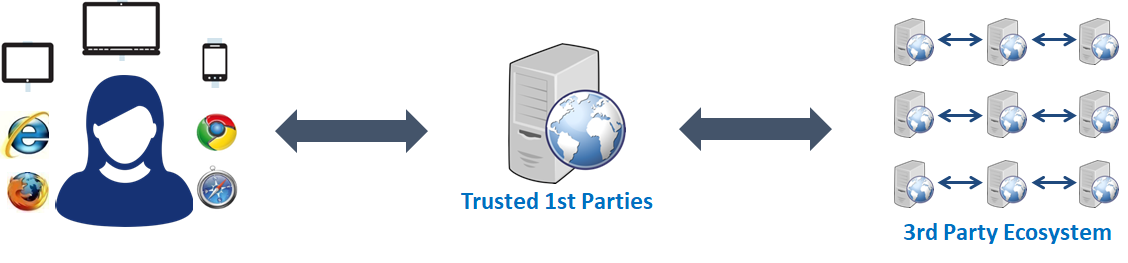 ID + privacy preferences earned & set
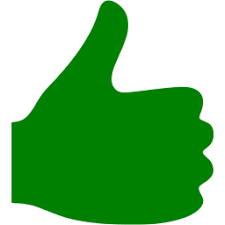 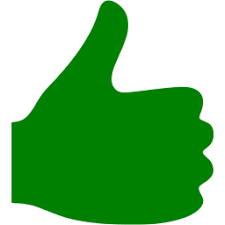 3rd parties must honor and propagate consumer preferences as a condition to using the token. Standardized ID token coupled to preferences provides accountability and trust, and enables improved compliance.
1st parties earn consumer trust, establish privacy preferences attached to a standardized token (“ID for Advertising”), in accordance with correct policy.
Consumers have central point of control over their privacy, which propagates to 3rd parties.
26
Browser Bet #7: A Standardized ID Token Is Needed
We believe the following to be very important to browsers:
Global, neutral, single device (not cross-device)
Simple to understand consumer privacy settings
Controlled distribution and use of a revocable ID token
Privacy preferences directly coupled
Access tied to compliance
Revocation result of non-compliance
Industry accountability and self-policing
Ongoing technology mechanisms to quickly surface non-compliance
Annual compliance review?
Stands up to scrutiny by regulators and privacy advocates
27
TRACK 2: DigiTrust ID Persistence
A consumer-facing dialog was considered the most feasible, though would require:

Developing a DigiTrust user dialog; or
Working with consent management providers, etc.
Evaluation criteria:
Privacy and consent
User experience
Governance
Accuracy
Simplicity
Resilience
Our goal in TRACK 2 is to find solutions to the defined problem space, using existing browser technology, and without disruption to TRACK 1.
28
Commonalities of TRACK 1 & TRACK 2
Both inherently depend on:

Standardized mechanism for audience recognition
Revocable; access tied to respecting privacy preferences

Consumer transparency and control
Privacy settings for consumers, respected and propagated

Industry accountability and compliance
Rebuilding trust in our industry
This is most urgent; we now have a group working on it.
29
We Must Solve Privacy-friendly Consumer Identity
Without a solution, we face:
Unreliable, inconsistent privacy preferences for consumers
Limited targeting & personalization for buyers
Incomplete measurement & attribution for buyers
Wasted spend for advertisers & less revenue for publishers
Challenges fighting fraud for all of us (more later)
30
Brand Safety & Ad Fraud
31
Background: Brand Safety vs. Ad Fraud
FRAUDULENTTRAFFIC
CONTEXT
BID DATA SPOOFING
BRAND
SAFETY
AD
FRAUD
PIRACY
ON-PAGE TRICKERY
MALWARE
IMPRESSION
THEFT
TRAFFIC
INTERMINGLING
PRIVACY
32
[Speaker Notes: Brand Safety defined as]
Transparent & Secure Programmatic Transactions
PUBLISHERS
ADVERTISERS& AGENCIES
SSPs
DSPs
OTHER AD TECH
OpenRTB Transaction
(real-time buying/selling)
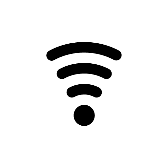 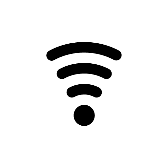 Open Measurement
(viewability+)
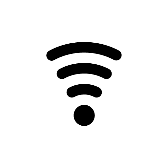 ads/app-ads.txt
(auth. sellers)
Verify auth sellers
sellers.json
(identified sellers)
SupplyChain Object
(record of sellers via bid requests)
ads.cert
(signed bids)
Verify ads.cert
Measure Viewability & Fraud
Data Label & Taxonomies
DigiTrust & OTT IFA (consumer identity)  &  GDPR (privacy)
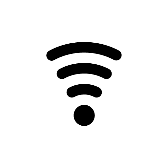 = Signals sent through supply chain
33
Some Detail: Data Transparency
On Oct 1, Tech Lab, ANA/DMA, ARF/CIMM, IAB announced a joint effort to establish audience data segment disclosure standards.
Provides info to help buyers make more informed purchase decisions: age, provenance, other segmentation criteria
Labels hosted at datalabel.org
Relates to Tech Lab’s Data Transparency Stds. from May

Roadmap:
Q1 2019 – collect & incorporate broader buyer & marketplace feedback
Q2 2019 – full launch of datalabel.org platform + compliance program
Destination that stores labels from participating data sellers
Query-able database that delivers labels to DSPs or DMPs
Compliance program that validates business processes & technical infrastructure used to deliver labels
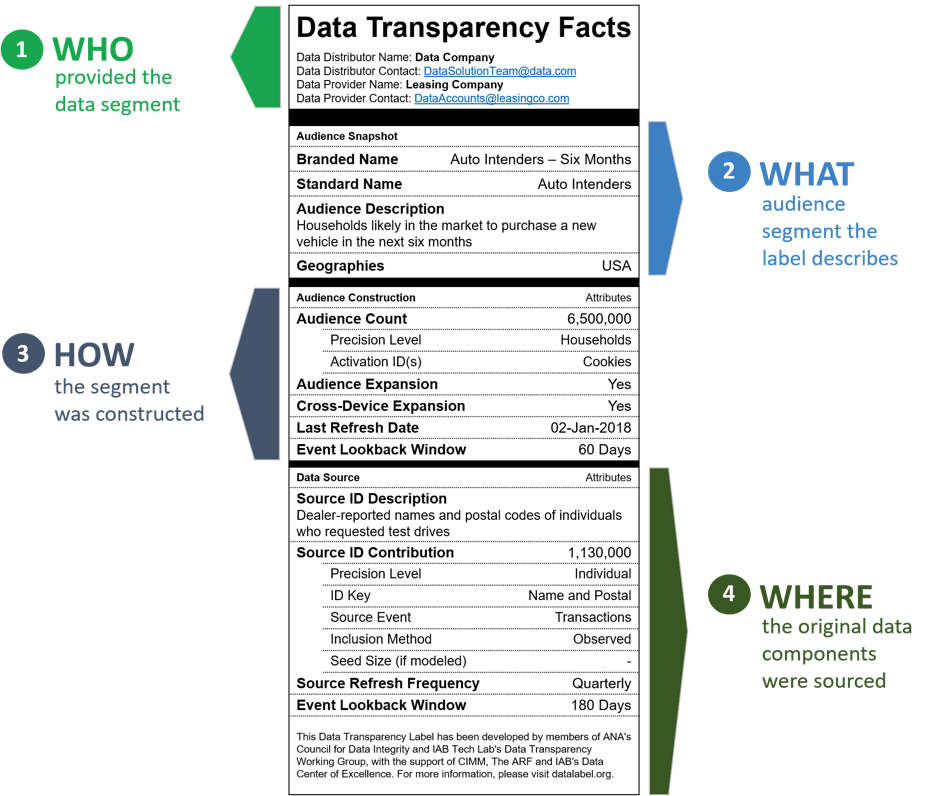 34
Video Ad Experiences
35
Industry Requirements
Verification
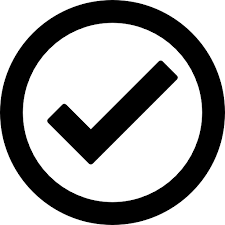 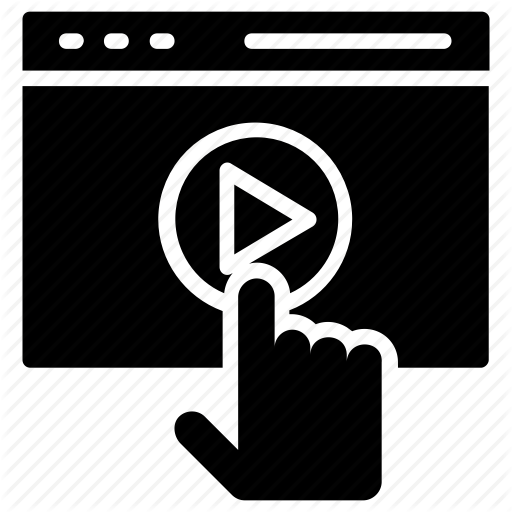 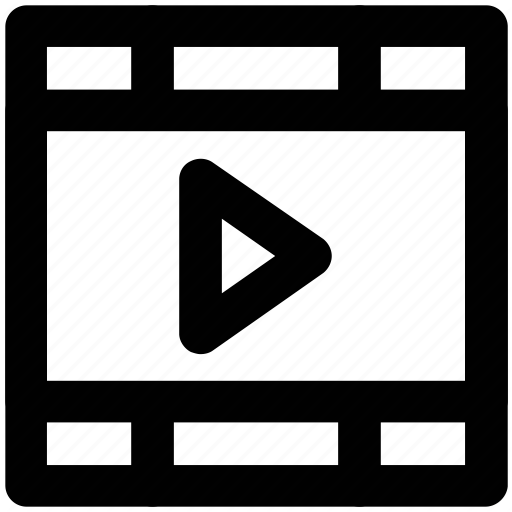 Delivery
Interactivity
36
Simplifying Video Advertising
Current
Future
VAST Tags
VPAID
VPAID
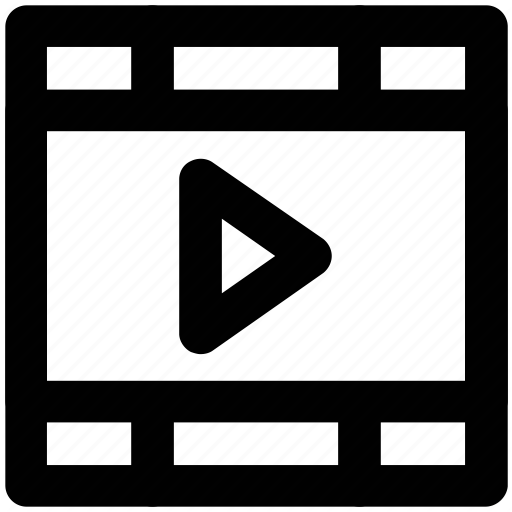 VPAID Tags
MRAID
Custom SDKs Tags
VAST 4.x
Custom Tags
Custom SDKs
MRAID
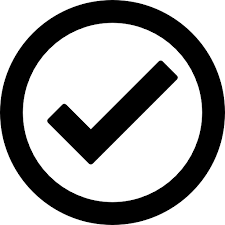 OMID
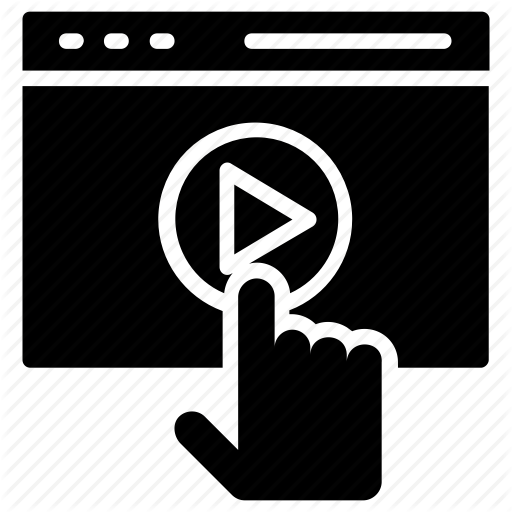 SIMID
37
Future of Video Ad Serving
OMID (Verification)
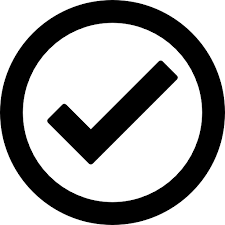 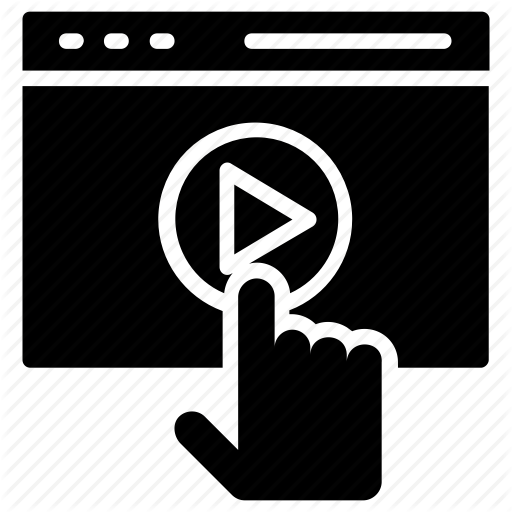 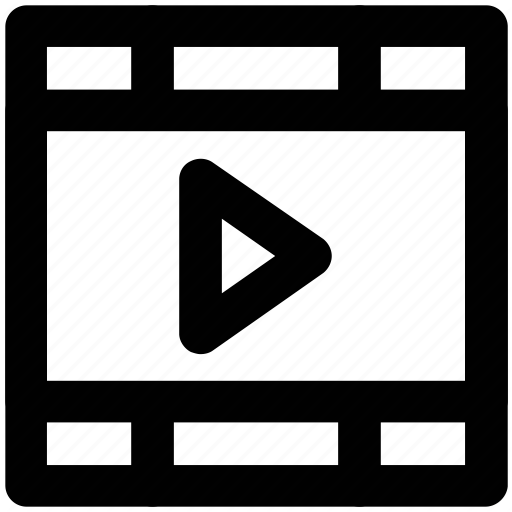 VAST 4 (Delivery)
SIMID (Interactivity)
38
[Speaker Notes: To re-iterate…]
Collaboration
39
IAB Tech Lab Working Groups – How Work Gets Done
Our working groups are comprised of the industry’s best engineering and product minds. They engage hands-on to develop standards and software to realize Tech Lab’s mission and agreed strategies.
OpenData Task Force 
OpenDirect
OpenRTB Native
OpenRTB
OpenVV
OTT Technical Working Group
Podcast Technical Working Group
SafeFrame Implementation
Taxonomy and Mapping
TV Convergence Technical Task Force 
Video Tools & Best Practices(sub-group of Digital Video Tech Standards)
Ad Product Portfolio
Blockchain
Data Transparency Standards
Digital Video Technical Standards
DigiTrust ID
GDPR Technical Working Group
Header Tag Task Force
IAB Dynamic Content Ad Standards
Identity Standards
LEAN, DEAL & Experiences
Mobile Rich Media Ad Interface Definitions
Modernizing Measurement Task Force
MRAID Ads SDK Tester
Open Measurement
+ Tech Lab Council    (interest group open to all TL members)
Events for Your Product & Tech Teams
TECH LAB SESSIONS @ OTHER EVENTS

IAB US
IAB Europe
IAB Spain
IAB France
IAB UK
IAB Australia
China TBD

ATS Madrid, Singapore, London 
AdMonsters
DMEXCO
NAI
Podcast Movement
Programmatic I/O
TVOT
TECH LAB INNOVATION DAYS
Full-day deep dives into technology and standards within Tech Lab theme areas. Industry leaders and influencers share insights into effective standards implementation and troubleshooting, related new solutions, and scaled innovation through standards.

May 6: Transparency & Securing the Supply Chain  
Sept 19: Data Responsibility
Nov 12: Ad Experiences & Measurement
TECH LAB OPEN FORUMS
Half-day events providing updates on working groups progress and plans and deep dive into the technical details of industry protocols and standards supported by member companies showcasing their reference implementations, closing out with open Q&A session and a look at what the future roadmap will hold. 

April 15: Supply Chain / Programmatic
June 6: Data 
July 23: Ad Experiences & Measurement
May 7: Blockchain 
Oct 20 (Tentative): Video

+ EDUCATIONAL WEBINARS
41
We CAN Improve Our Industry Together. Please Join Us!
Tech Lab membership means:
DRIVE ROI | Gain early access to standards & products that will drive your business 
INFLUENCE THE INDUSTRY | Participate in our groups, be recognized for contributions
CONNECT WITH PEERS | Network with 500+ member companies
BUILD TRUST | Adopt standards that help increase your business’ trust & transparency
BE EMPOWERED | Access code repositories, with option to contribute
LEARN & BE INSPIRED | Gain special access to industry events, webinars, trainings
ACTIVATE WISELY | Sponsor highly-targeted industry events
ENJOY DISCOUNTS | Save, with preferred pricing on Tech Lab products & services
Thank you!
dennis@iabtechlab.com